ОТЧЕТ ПО ИТОГАМ 2023 ГОДА 
ОБ ИСПОЛНЕНИИ УТВЕРЖДЕННОЙ ТАРИФНОЙ СМЕТЫ И ИНВЕСТИЦИОННОЙ ПРОГРАММЫ, 
О СОБЛЮДЕНИИ ПОКАЗАТЕЛЕЙ КАЧЕСТВА И НАДЕЖНОСТИ РЕГУЛИРУЕМЫХ УСЛУГ И ДОСТИЖЕНИИ ПОКАЗАТЕЛЕЙ ЭФФЕКТИВНОСТИ ДЕЯТЕЛЬНОСТИ 
ПЕРЕД ПОТРЕБИТЕЛЯМИ И ИНЫМИ ЗАИНТЕРЕСОВАННЫМИ ЛИЦАМИ
«3-Энергоорталык», 23 апреля, 2024 Kazakhstan
Общие сведения
АО «3-Энергоорталык» - энергоисточник с комбинированным производством электрической и тепловой энергии.
Основные технические показатели:
Установленная электрическая мощность станции - 160 Мвт. 
Рабочая мощность станции составляет до 75 МВт летом и до 140 МВт зимой.
Тепловая мощность станции позволяет выдавать до 500 Гкал/час тепла в горячей воде и до 205 т/час пара разных параметров (60 атм., 35 атм., 16 атм.).
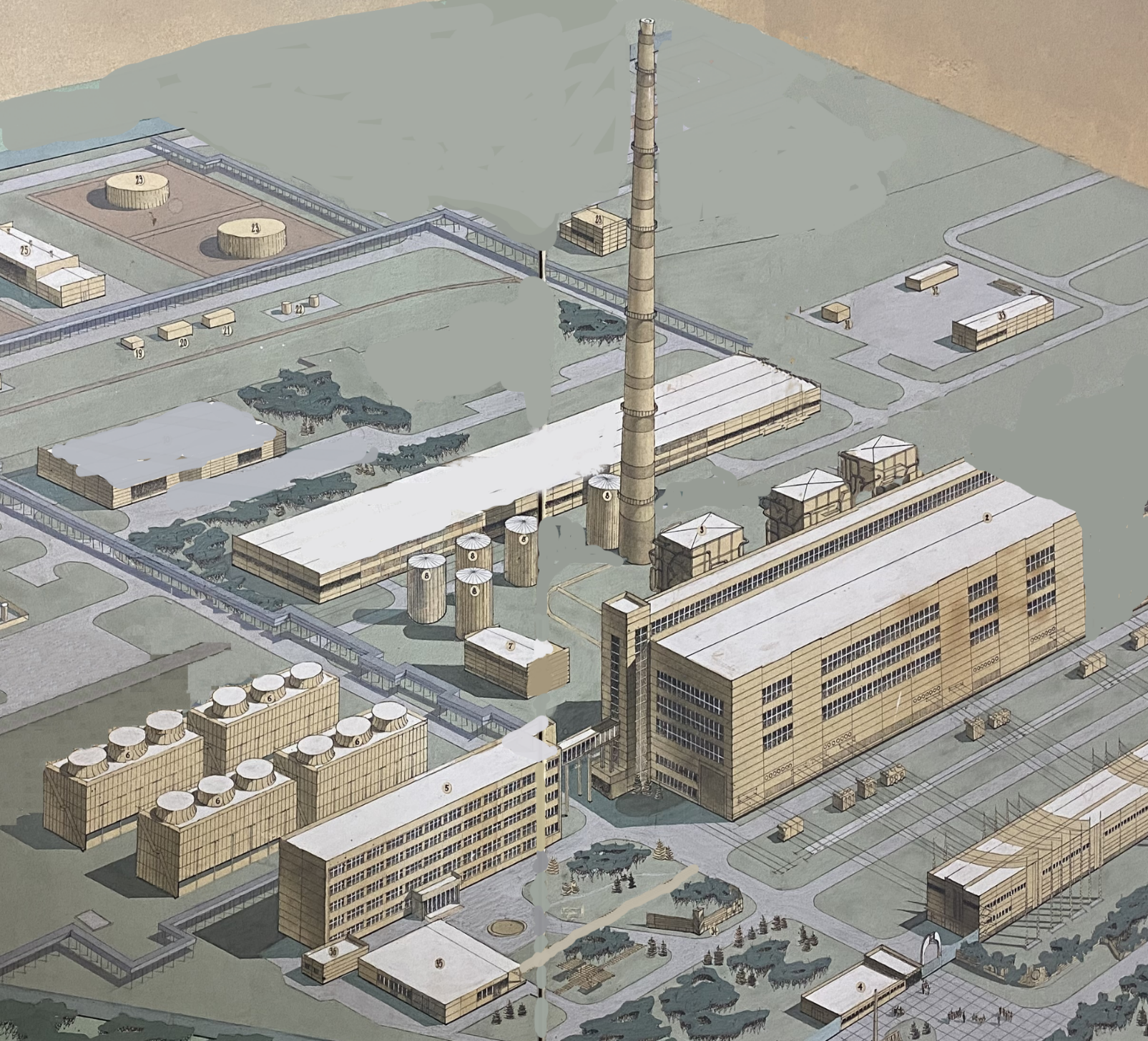 Вид используемого топлива:
Основное топливо - природный газ (газ на станцию подается по индивидуальной ветке от магистрального трубопровода Газли-Шымкент); 
Резервное топливо – топочный мазут М-100.
АО «3-Энергоорталык» включено в местный раздел Государственного регистра субъектов естественных монополий по услуге «производство тепловой энергии» (приказ Департамента Комитета по регулированию естественных монополий и защите конкуренции МНЭ РК по ЮКО №304-ОД от 13 ноября 2015 года).
Утвержденные тарифы на услуги по производству тепловой энергии в  2023 году
ТАРИФЫ
с 01.01. по 30.09.2023*
с 01.10. по 31.12.2023**
Тариф
4 785,74
4 556,39
тепловая энергия (в горячей воде)
тенге/Гкал
тенге/Гкал
4 785,74
4 556,39
тенге/Гкал
пар
тенге/Гкал
*утвержденный тариф в рамках 2022-2026г
**увеличение тарифа в связи с увеличением цен на газ, увеличением средней заработной платы и программы тариф в обмен на инвестиции
Информация о постатейном исполнении утвержденной инвестиционной программы за 2023 год
Информация о постатейном исполнении тарифной сметы на услугу по производству тепловой энергии за 2023 год (1 из 3)
Информация о постатейном исполнении тарифной сметы на услугу по производству тепловой энергии за 2023 год (2 из 3)
Информация о постатейном исполнении тарифной сметы на услугу по производству тепловой энергии за 2023 год (3 из 3)
Информация о соблюдении показателей качества и надежности регулируемых услуг и достижении показателей эффективности деятельности за 2023 год
Для АО «3-Энергоорталык» показатели качества и надежности регулируемых услуг и показатели эффективности деятельности не разрабатывались и не  утверждались. 
В свою очередь в 2023 году в результате выполнения мероприятий, предусмотренных в утвержденной инвестиционной программе, достигнуты показатели:
Информация об основных финансово - экономических показателях по услуге производство тепловой энергии (факт 2023 года)
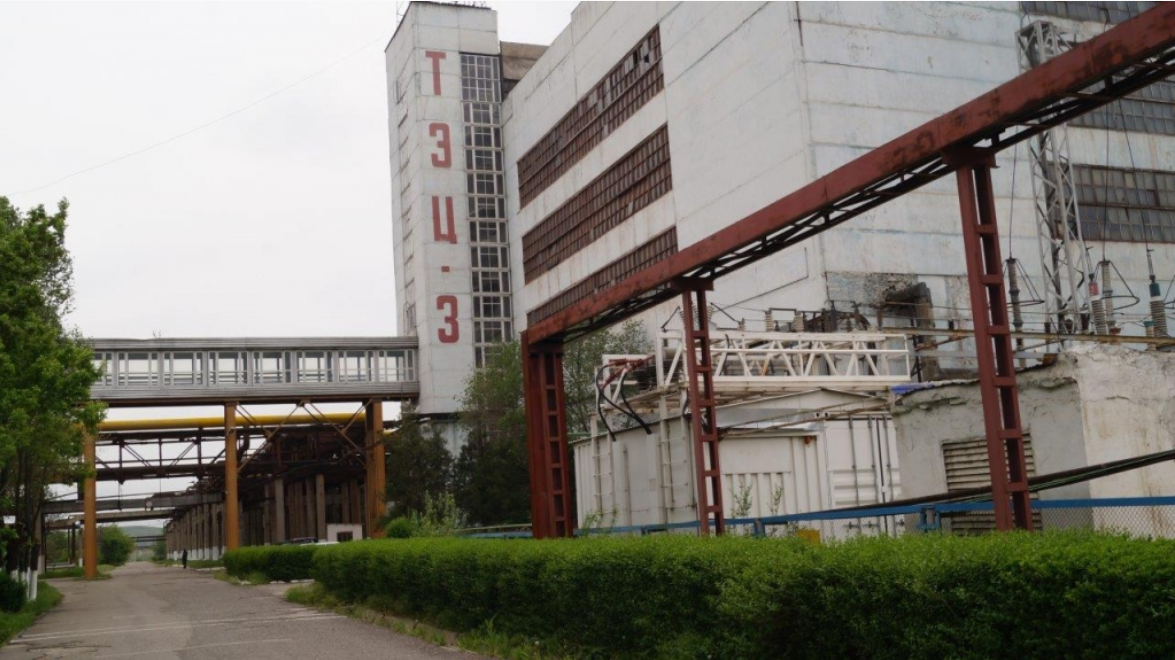 Показатели
в паре
в горячей воде
Объем оказываемых услуг, Гкал
2 674
493 064
Доход, 
млн. тенге
Затраты, 
млн. тенге
Убыток, 
млн. тенге
Себестоимость, 
тенге/ Гкал
Тариф, тенге/ Гкал
Действующие тарифы не компенсируют затраты на регулируемые услуги.
Информация об объемах предоставленных регулируемых услуг
ГКП «Куатжылуорталык-3» (в горячей воде)  490,4 тыс. Гкал
ИП «Бердалиев» (в паре) 2,7 тыс. Гкал
тыс. Гкал
595,3
490,4
ГКП «Куатжылуорталык-3»
прочие
предусмотрено 
в утвержденной 
тарифной смете
0,5%
0,1%
Факт за 2023 год
ГКП «Куатжылуорталык-3»
ИП "Бердалиев"
ГКП «Куатжылуорталык-3» (в горячей воде)  
594,6 тыс. Гкал
Прочие (в паре) 0,7 тыс. Гкал
Информация о проводимой работе с потребителями регулируемых услуг
Работа с потребителями
Предоставление услуг
Тариф на услугу
Отчеты перед потребителями
обеспечивается всеобщее обслуживание в соответствии с требованиями к качеству предоставляемых услуг по тарифам, утвержденным уполномоченным органом. 
осуществляется в соответствии с требованиями заключенных Сторонами  договоров и принятых договорных взаимных обязательств.
участие независимых экспертов, общественных организаций и потребителей в процессе оценки проекта 
участие в публичных слушаниях
информирование потребителей об изменении тарифов в сроки, предусмотренные законодательством
публикация уведомлений о времени и месте публичных слушаний в средствах массовой информации. 
размещение обязательной информации в средствах массовой информации, в том числе на интернет-ресурсе
АО «3-Энергоорталык»
Регулируемая деятельность
100%
Основная деятельность
Иная деятельность
100%
Отопительный период 2023 года прошел без отказов оборудования и сбоев в системе теплоснабжения.
В течение отопительного периода гидравлические параметры теплоносителя в тепловых магистралях соответствовали расчетным значениям.


Претензии со стороны потребителей на качество предоставляемых услуг за 2023 год отсутствуют.
Информация о качестве предоставления регулируемых услуг
Качество предоставляемых услуг обеспечивается:
Соответствием  требованиям заключенных Сторонами договоров
Повышением надежности и качества регулируемых услуг потребителей
01
02
Отсутствием отказов оборудования и сбоев в системе теплоснабжения
Внедрением эффективных методов и технологий: произведены работы по промывке 4 скважин добычи воды с последующим углублением на 50 метров. Данные работы позволили снизить объем закупаемой на 39,4 тыс. м3 в год.
Снижением рисков возникновения аварийных ситуаций
03
100%
Использованием в работе современного оборудования. На предприятии установлены современные пункты учета тепла с программным обеспечением, позволяющие проводить непрерывный и качественный мониторинг параметров теплоносителя.
04
Оперативным контролем за работой основных производственных фондов услуги по производству тепловой энергии 
Периодическим проведением технического обслуживания объектов регулируемой услуги
05
Регулируемые услуги оказываются с учетом требований к качеству, установленных государственными органами в пределах их компетенции
Информация о перспективах деятельности (планы развития), в том числе возможных изменениях тарифов
Выполнение мероприятий позволит:
Тариф
(утвержден уполномоченным органом)
тенге/Гкал
обеспечить поддержание основного оборудования в технически исправном состоянии, при котором возможно обеспечить бесперебойное оказание услуг по производству тепловой энергии;
 иметь постоянную готовность к ликвидации чрезвычайных или непредвиденных ситуаций;
  повысить эффективность работы оборудования и качество предоставляемых регулируемых услуг
2023
2026
2024
2025
Инвестиции
(утверждены уполномоченным органом)
млн. тенге
2025
2023
2024
2026
Спасибо за внимание